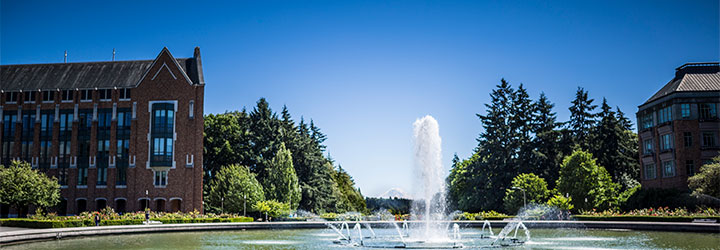 Priority Queues
CSE 332 Spring 2025
Lecture 4
1
Logistics
Amortized Analysis slides from last lecture will be covered on Wed or Fri. Want to make sure we get through heaps today so you can start on Ex 2.
2
A new ADT: Priority Queues
3
A New ADT
Our previous worklists (stacks, queues, etc.) all choose the next element based on the order they were inserted.
That’s not always a good idea.

Emergency rooms aren’t first-come-first-served.
Sometimes our objects come with a priority, that tells us what we need to do next.

An ADT that can handle a line with priorities is a priority queue.
4
Priority Queue ADT
Uses:
Operating System
Well-designed printers
Some Compression Schemes (google Huffman Codes)
Sorting
Graph algorithms
Min Priority Queue ADT
state
Set of comparable values
- Ordered based on “priority”
behavior
insert(value) – add a new element to the collection.
removeMin() – returns the element with the smallest priority, removes it from the collection.
peekMin() – find, but do not remove the element with the smallest priority.
5
Keys and Values
In most applications, you’ll have two things
A priority and an object with that priority
On a printer, the priority of the file and the file itself
At an ER, the priority of the patient, and the patient themselves
We’re going to ignore the object and only focus on the priority for the slides (makes it easier to look at), don’t forget the other object when you implement things though!
On the slides, we’ll usually use ints for priorities
All you need are comparable values (doubles are fine, as would be non-numbers if they can be ordered)
On Ex2, objects comparable interface on objects give priorities.
6
Implementing Priority Queues: Take I
Maybe we already know how to implement a priority queue. 
How long would insert and removeMin take with these data structures?
For Array implementations, assume that the array is not yet full.
Other than this assumption, do worst case analysis. (amortized bounds will match).
7
Review: Binary Search Trees
A BST is:
1. A binary tree
2. For each node, everything in its left subtree is smaller than it and everything in its right subtree is larger than it.
8
Are These BSTs?
6
1
6
5
8
4
8
2
9
3
7
3
5
2
4
5
9
Implementing Priority Queues: Take I
Maybe we already know how to implement a priority queue. 
How long would insert and removeMin take with these data structures?
For Array implementations, assume that the array is not yet full.
Other than this assumption, do worst case analysis. (amortized bounds will match).
10
Implementing Priority Queues: Take I
Maybe we already know how to implement a priority queue. 
How long would insert and removeMin take with these data structures?
For Array implementations, assume that the array is not yet full.
Other than this assumption, do worst case analysis. (amortized bounds will match).
11
Implementing Priority Queues: Take II
12
BST Properties
A BST is:
1. A binary tree
2. For each node, everything in its left subtree is smaller than it and everything in its right subtree is larger than it.

Point 2 is what causes the really bad behavior in the worst case. 
We probably don’t want exactly that requirement for implementing a priority queue.
Maybe we can explicitly enforce that we don’t get a degenerate tree.
13
Binary Heaps
A Binary Min-Heap is
1. A Binary Tree
2. Every node is less than or equal to all of its children
In particular, the smallest element must be the root!
3. The tree is complete
Every level of the tree is completely filled, except possibly the last level, which is filled from left to right.
Thus, no Degenerate trees!

Called min-heap, because most important element has smallest priority. A max-heap follows the same principles but puts bigger elements on top.
14
Tree Words
Height – the number of edges on the longest path from the root to a leaf.
1
4
2
Height 1
Height 4
2
6
4
5
3
4
5
15
Tree Words
Complete – every row is completely filled, except possibly the last row, which is filled from left to right.
Perfect – every row is completely filled
4
4
4
2
2
2
6
4
6
4
6
4
5
5
5
5
5
5
8
8
8
2
9
9
Complete, but not perfect                 Neither 	               Both Perfect and Complete
16
Binary Heaps
A Binary Min-Heap is
1. A Binary Tree
2. Every node is less than or equal to all of its children
In particular, the smallest element must be the root!
3. The tree is complete
Every level of the tree is completely filled, except possibly the last level, which is filled from left to right.
Thus, no degenerate trees!
17
Are These Min-Heaps
18
Are These Min-Heaps
Valid heap!
5 has a smaller child.
Wrong shape!
Valid heap!
5 is smaller than 10, but 10 isn’t an ancestor so not a violation.
19
Implementing Heaps
Let’s start with removeMin.






Idea: take the bottom right-most node and use it to plug the hole
Shape is correct now
But that value might be to big. We need to “percolate it down”
4
2
6
4
5
5
8
9
20
Implementing Heaps
percolateDown(curr)
  while(curr.value > curr.left.value or curr.value > curr.right.value)
  	swap curr with min of left and right
  endWhile
Let’s start with removeMin.






Idea: take the bottom right-most node and use it to plug the hole
Shape is correct now
But that value might be to big. We need to “percolate it down”
4
2
6
4
5
5
8
9
21
Implementing Heaps
Insertion






What is the shape going to be after the insertion? 
Again, plug the hole first. 
Might violate the heap property. Percolate it up
1
3
4
7
1
3
7
1
8
5
6
22
Implementing Heaps
percolateUp(curr)
  while(curr.value < curr.parent.value)
  	swap curr and parent
  endWhile
Insertion






What is the shape going to be after the insertion? 
Again, plug the hole first. 
Might violate the heap property. Percolate it up
1
3
4
7
1
3
7
1
8
5
6
23
Summary
1. When adding/removing items, “plug the hole” to maintain the shape property (or add at end if no hole).
2. Whatever was moved might be in the wrong spot. percolateUp or percolateDown as appropriate 
i.e. move one step in the right direction via a swap.
24
An Optimization
Pointers are annoying.
They’re also slow. 
Shape is simple—we don’t need pointers
We can use an array instead.
1
4
3
7
8
5
6
4
3
5
6
8
1
7
0	    1             2            3            4             5            6            7           8              9           10
25
On Exercise 2, you’ll index from 0 rather than 1. 
Details are different!
An Optimization
1
4
3
7
8
5
6
4
3
5
6
8
1
7
0	    1             2            3            4             5            6            7           8              9           10
26
On Exercise 2, you’ll index from 0 rather than 1. 
Details are different!
An Optimization
1
4
3
7
8
5
6
4
3
5
6
8
1
7
0	    1             2            3            4             5            6            7           8              9           10
27
Running times?
28
Heights of Perfect Trees
29
Heights of Perfect Trees
30
More Operations
On Ex 2, you’ll do more things with heaps!
IncreaseKey(element,priority) Given a pointer to an element of the heap and a new, larger priority, update that object’s priority.
DecreaseKey(element,priority) Given a pointer to an element of the heap and a new, smaller priority, update that object’s priority.
Remove(element) Given a pointer to an element of the heap, remove that element.
Needing a pointer to the element is a bit unusual – it makes maintaining the data structure more complicated. 
Heap doesn’t have BST property—it’s hard to find things in there!!
31
[Speaker Notes: Unusual because the user of your heap can’t keep track of where things are, since you’re going to move them around. So you need to be able to maintain that pointer yourself. Good example of memory vs. speed tradeoff. More memory (in form of dictionary for those pointers) makes the operations faster.Why change priorities? Maybe your emergency room says every hour you wait your priority is boosted so you don’t have to wait too long. On Ex 2, we’re maintaining the top players of a game according to a rating system, but ratings change after each game.]
Some Exercise 2 Notes
You know everything you need to do Exercise 2. Some minor differences from lecture:
You’ll implement both a min-heap and a max-heap.
Some of the method names are different
Extract() instead of removeMin()
One updatePriority() instead of separate IncreaseKey(), DecreaseKey()
Index from 0 instead of 1. 
updatePriority() and some other methods, require pointers to the location in the heap. You’ll use a (given, java built-in) hashmap to do that. Be sure you’re keeping that map up-to-date!
Remember we omit edge cases in lecture sample code. 
(e.g., what if percolateUp gets all the way to root?)
32
More Priority Queue Operations
33
Even More Operations
34
Two Issues
35
Fixing the Bugs/Gaps
36
BuildHeap Running Time (again)
37
Fixed Proof (Sketch only)
38
Where Were We?
39
Can We Do Better?
40